Logistyczne uwarunkowania transportu  na Odrzańskiej Drodze WodnejJan Kulczyk Politechnika Wrocławska
Urząd Marszałkowski Województwa Dolnośląskiego
Politechnika Wrocławska
 Wrocław 2017
Plan wystąpienia
Transport w krajach UE.
ODW – jako element korytarza transportowego.
Technologia transportu, flota.
Transport kontenerów na ODW.
Koszty transportu wodnego i kolejowego
Główne korytarze transportu  śródlądowego
Terminale kontenerowe w Europie
Zmiany w strukturze ładunków na Renie
Transport kontenerów na Renie i wielkość przeładunków w wybranych terminalach portowych
Ładowność floty eksploatowanej na Renie
Uwzględniając liczbowo w latach 2008 do 2011,  oddano do eksploatacji:   
  237  barek motorowych przystosowanych  do ładunków suchych     i transportu kontenerów,
  352 barek motorowych zbiornikowych,
  173 barek pchanych  na ładunki suche,  
      8 barek pchanych  zbiornikowych,   
    26 pchaczy i holowników.  
Udział barek motorowych w roku 2014 o ładowności powyżej 3000 t. stanowił 8% całości (5% w oku 2007).
Od roku 2014 powrót do jednostek mniejszych: ładowność do 1200 t., długość do 86 m.
ODW jako element korytarza transportowego
Oś Odry jako naturalny element korytarza transportowego a stąd  systemu transportu intermodalnego.

jest elementem Środkowo Europejskiego Korytarza Transportowego Północ - Południe 
łączy, integruje regiony gospodarcze Polski o znaczącym udziale w tworzeniu produktu krajowego brutto i wymianie zagranicznej, 
bezpośrednie połączenia  i przenikania kierunków transportu ładunków  z systemem transportu drogowego i kolejowego,
duża liczba portów i nabrzeży przeładunkowych, które mogą być podstawą do budowy centrum logistycznych,
Korzyści z rozwoju transportu na ODW
Wspieranie wzrostu intermodalności transportu towarowego.  
Integrowanie regionów gospodarczych.  
Konsolidacja przepływu towarów i tworzenie dużych strumieni ładunków.     
Tworzenie warunków do wzrostu komodalności transportu.  
Zwiększenie możliwości pozyskiwania ładunków powrotnych dla środków transportu.  .
Zwiększenie aktywności zawodowej mieszkańców regionu 
Rozwój sektora usługowego.    
Wzrost dochodów do budżetu gmin
Podstawowa infrastruktura o znaczeniu międzynarodowym:

zespół portowy Szczecin- Świnoujście

sieć kolejowa: E59, E30, E26, 
C – E59/2, 

sieć drogowa: A4, S8, S3, S5



Źródło:
Wrocławska Agencja Rozwoju Regionalnego
ODW jako element korytarza transportowego Północ - Południe
Korytarz Północ - Południe
Przebieg korytarza na terenie Polski
Transport łamany w korytarzu ODW
Technologia a systemy floty w transporcie  śródlądowym
W śródlądowym transporcie wodnym  eksploatuje się     następujące systemy floty:


barki z własnym napędem – barki motorowe (BM)
system pchany; pchacz  + barki pchane (P+BP)
system KOMBI; barka motorowa + barka pchana (BM+BP)
Koncepcja barki motorowej nowej generacji BMN dla warunków ODW.
Parametry eksploatacyjne BMN
Podstawowe parametry techniczne BMN:
długość całkowita  	           LC= 70 m.
szerokość całkowita 	           BC=9,0 – 9,1m.
zanurzenie   nominalne             T= 1,7m,
zanurzenie statku pustego         TP= 0,55m
wysokość                  	           H=1,8m,
ładowność przy zanurzeniu nominalnym PŁ ≈ 660 t.  
długość ładowni                         Lłąd =51 m
szerokość ładowni 	           b = 7,0/7,512 m 
liczba kontenerów (1 warstwa)  20/24
eksploatacyjna objętość zbiorników balastowych    V=268 m3.

W  określaniu liczby rejsów  przyjęto następujące założenia: 
ogólna liczba dni nawigacji w roku:   275,
liczba godzin pracy śluz na dobę:   16,
liczba statków śluzujących jednocześnie:  1,
współczynnik przeciętnego wykorzystania statku i nieregularności ruchu  0,85,
dodatkowy zapas na czas rejsu 10%.
Czas trwania i koszty rejsu okrężnego na ODW
Koszty transportu dla wybranych relacji
Dodatkowo określono koszty transportu składem pociągu składającego  się z 40 wagonów   platform,  rodzaju S, typu Sgs.     Jedna platforma wagon, może transportować 3 kontenery 20’,  co oznacza transport w składzie 120 jednostek TEU,   lub jeden kontener  40’ (40 kontenerów w składzie). Przyjęto, że połowa liczby załadowanych kontenerów jest pusta.
Wymagany prześwit pod przeszkodami (mostami)
BMN. Zależność zanurzenia od masy brutto kontenera 20’
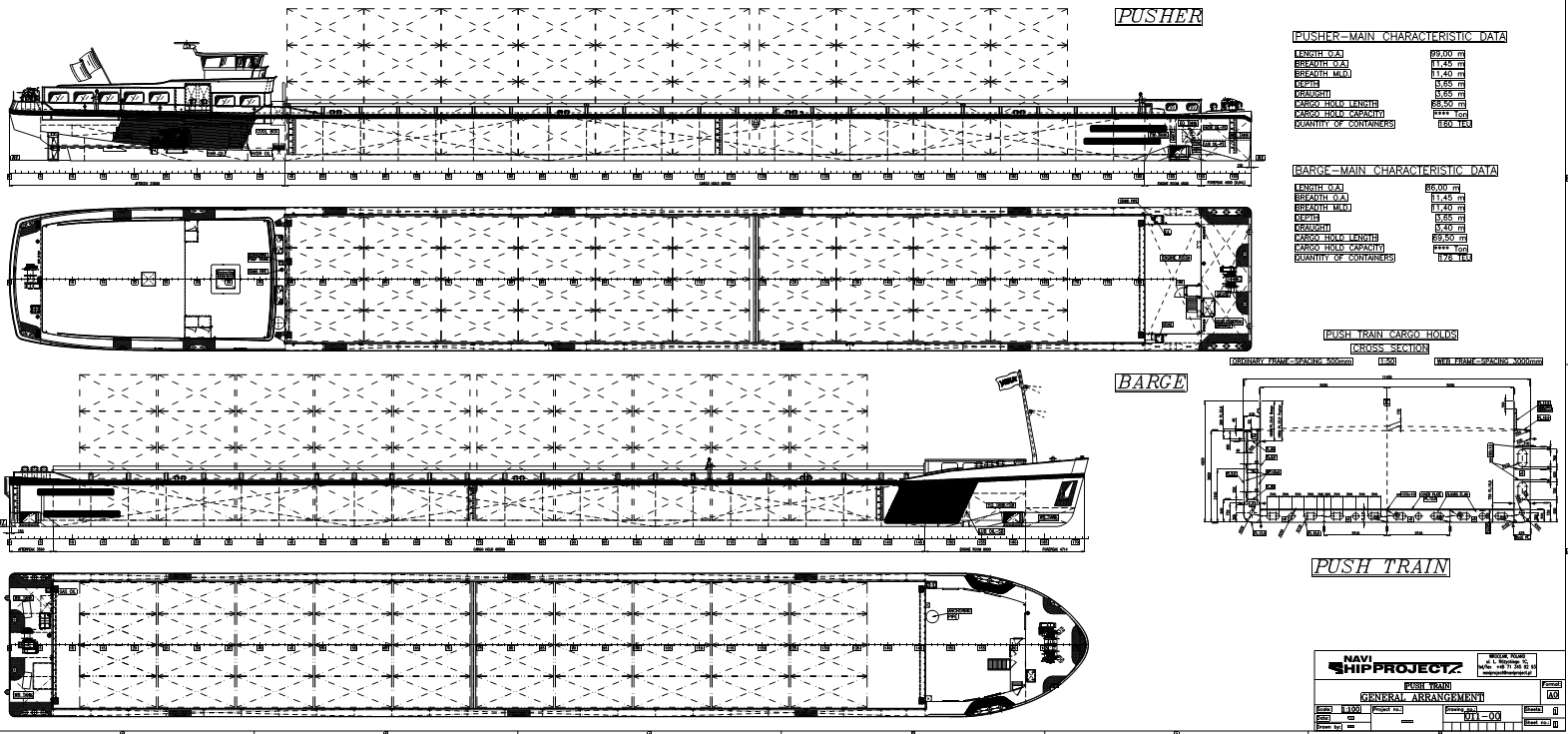 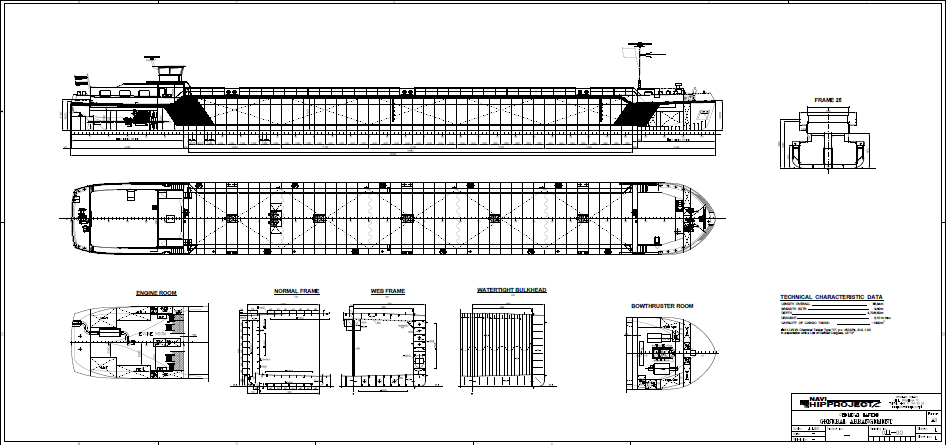 Dziękuję  za uwagę